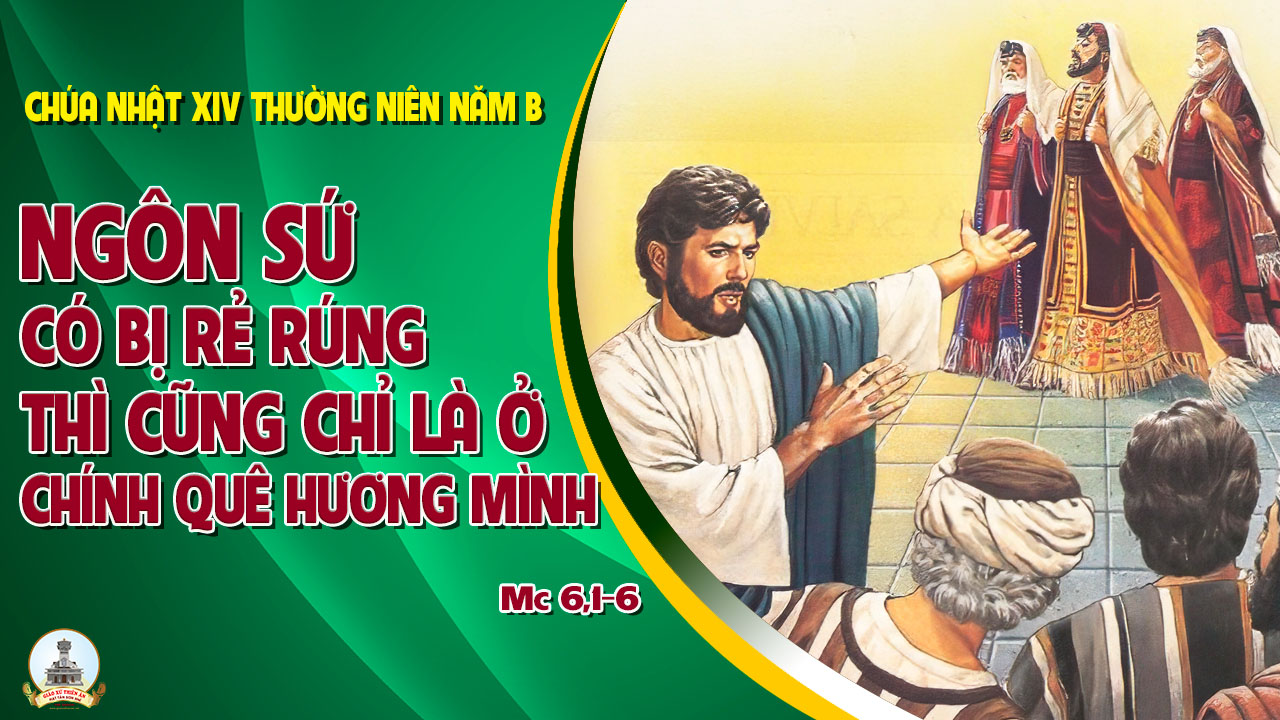 Ca nhập lễ
HỢP LỜI CHÚC TỤNG
Đăng Khoa
Đk: Cùng về đây cất tiếng ca khen uy danh Ngài là Chúa Toàn Năng. Cùng về đây trước thánh nhan Ngài, hợp muôn lòng hát khúc tạ ơn.
***: Cùng triều thần mừng Chúa Chí Thánh cùng đàn cầm hoà tấu khúc hát. Này đoàn con xin dâng Ngài bài ca chúc tụng.
Tk1: Lòng rộn ràng đến bên nhan Ngài, vì đoàn con hằng khát mong Ngài.
***:  Nguyện Ngài xuống ân phúc dư tràn toàn thế nhân trong kiếp cơ hàn vào đền thánh, hợp tiếng chúc khen Danh Ngài.
Đk: Cùng về đây cất tiếng ca khen uy danh Ngài là Chúa Toàn Năng. Cùng về đây trước thánh nhan Ngài, hợp muôn lòng hát khúc tạ ơn.
***: Cùng triều thần mừng Chúa Chí Thánh cùng đàn cầm hoà tấu khúc hát. Này đoàn con xin dâng Ngài bài ca chúc tụng.
Tk2: Về cùng Ngài chúng con vui mừng: hưởng tình yêu của Chúa Nhân từ.
***:  Ngài tạo tác tinh tú đất trời, ngọn núi cao Ngài đã tác thành. Này đoàn con hợp tiếng chúc khen Danh Ngài.
Đk: Cùng về đây cất tiếng ca khen uy danh Ngài là Chúa Toàn Năng. Cùng về đây trước thánh nhan Ngài, hợp muôn lòng hát khúc tạ ơn.
***: Cùng triều thần mừng Chúa Chí Thánh cùng đàn cầm hoà tấu khúc hát. Này đoàn con xin dâng Ngài bài ca chúc tụng.
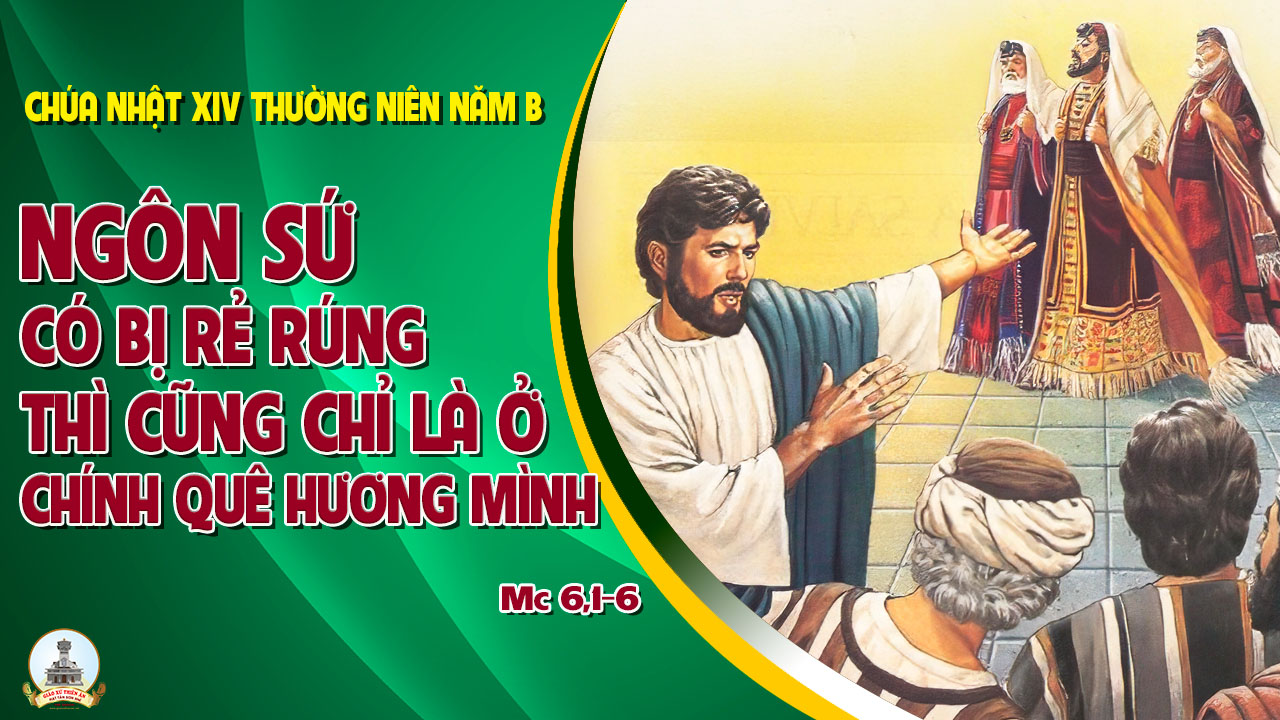 Kinh Thương Xót
Xin Chúa thương xót chúng con. Xin Chúa thương (nguyện) xin Chúa thương, xin thương xót chúng con. Xin Chúa Ki-tô, xin Chúa Ki-tô thương xót chúng con.
**Xin Chúa Ki-tô, thương xót chúng con. Xin Chúa thương (nguyện) xin Chúa thương, xin thương xót chúng con, xin thương xót chúng con.
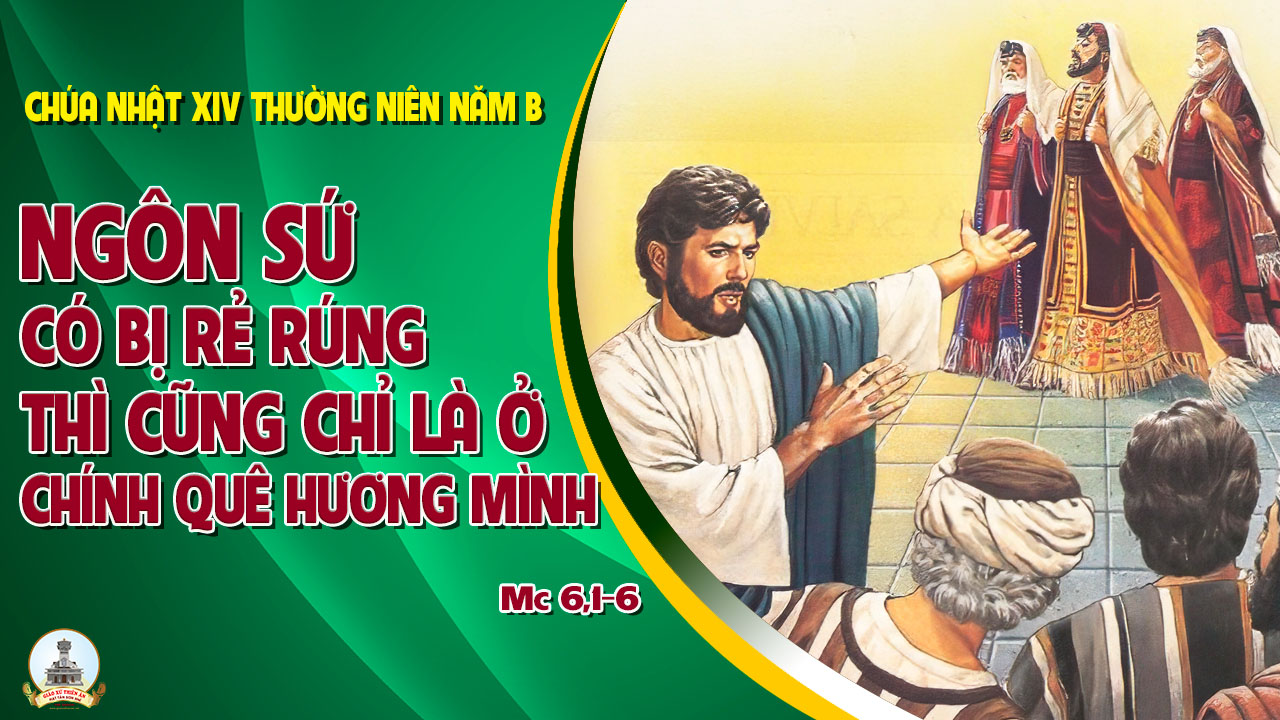 KINH VINH DANH
Ca Lên Đi 2
Chủ tế: Vinh danh Thiên Chúa trên các tầng trời. Và bình an dưới thế, bình an dưới thế cho người thiện tâm.
Chúng con ca ngợi Chúa. Chúng con chúc tụng Chúa. Chúng con thờ lạy Chúa. Chúng con tôn vinh Chúa. Chúng con cảm tạ Chúa vì vinh quang cao cả Chúa.
Lạy Chúa là Thiên Chúa, là Vua trên trời, là Chúa Cha toàn năng. Lạy Con Một Thiên Chúa, Chúa Giê-su Ki-tô.
Lạy Chúa là Thiên Chúa, là Chiên Thiên Chúa, là Con Đức Chúa Cha. Chúa xoá tội trần gian, xin thương, xin thương, xin thương xót chúng con.
Chúa xoá tội trần gian, Xin nhận lời chúng con cầu khẩn. Chúa ngự bên hữu Đức Chúa Cha, xin thương, xin thương, xin thương xót chúng con.
Vì lạy Chúa Giê-su Ki-tô, chỉ có Chúa là Đấng Thánh, chỉ có Chúa là Chúa, chỉ có Chúa là Đấng Tối Cao, cùng Đức Chúa Thánh Thần trong vinh quang Đức Chúa Cha. A-men. A-men.
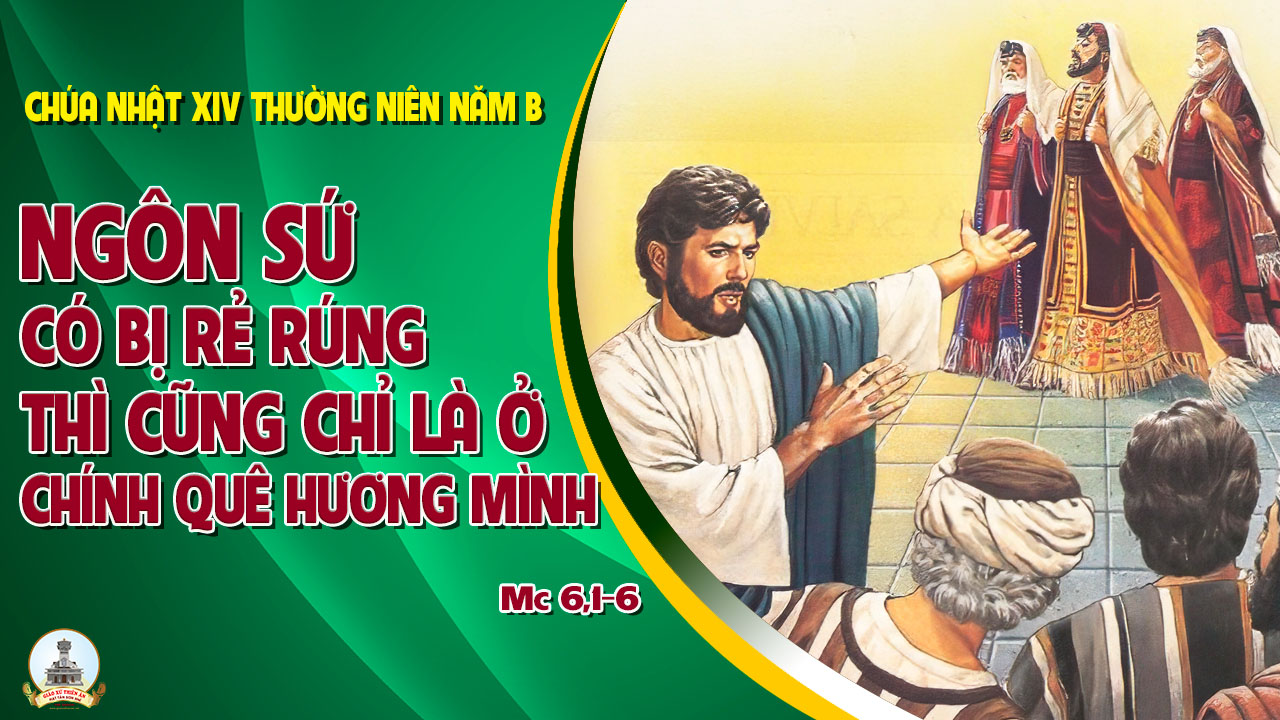 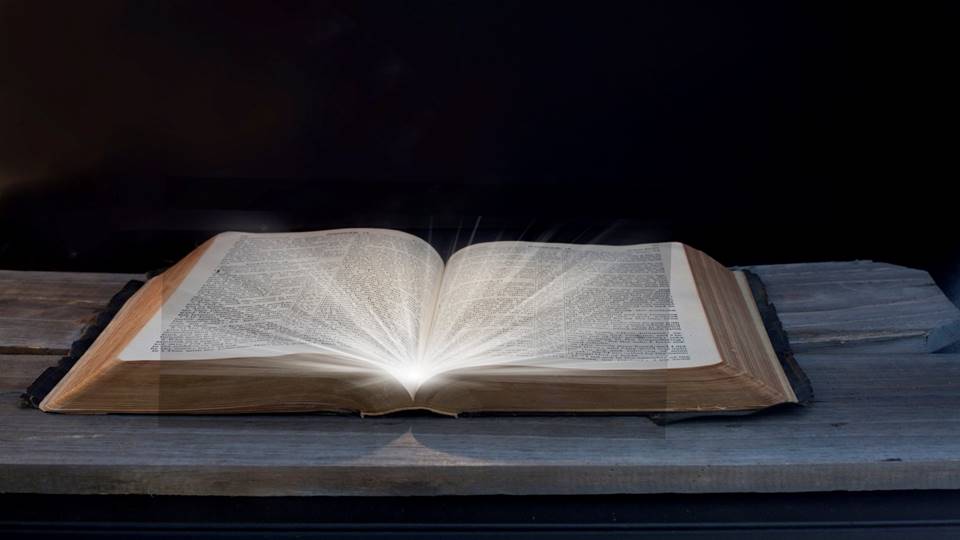 Bài đọc 1
Bài trích sách ngôn sứ Ê-dê-ki-en.
Chúng vốn là nòi phản loạn, chúng phải biết rằng
có một ngôn sứ đang ở giữa chúng.
THÁNH VỊNH 122CHÚA NHẬT XIV THƯỜNG NIÊNNĂM B THANH LÂM
Đk: Mắt chúng con nhìn vào Thiên Chúa cho đến khi nào Ngài xót thương chúng con.
Tk1: Con ngước mắt nhìn lên Chúa trên trời, Vua của muôn loài. Như tôi tớ nam ngước mắt trông nhìn tay ông chủ mình.
Đk: Mắt chúng con nhìn vào Thiên Chúa cho đến khi nào Ngài xót thương chúng con.
Tk2: Như những nữ tỳ đưa mắt trông nhìn tay nữ chủ mình. Nhìn lên Chúa Trời cho đến khi nào Ngài thương xót phận.
Đk: Mắt chúng con nhìn vào Thiên Chúa cho đến khi nào Ngài xót thương chúng con.
Tk3: Nguyện xin Chúa nhìn thương xót thân này bao nỗi ê chề. Người sang giễu cợt, khinh ghét, miệt thị, lòng con não nề.
Đk: Mắt chúng con nhìn vào Thiên Chúa cho đến khi nào Ngài xót thương chúng con.
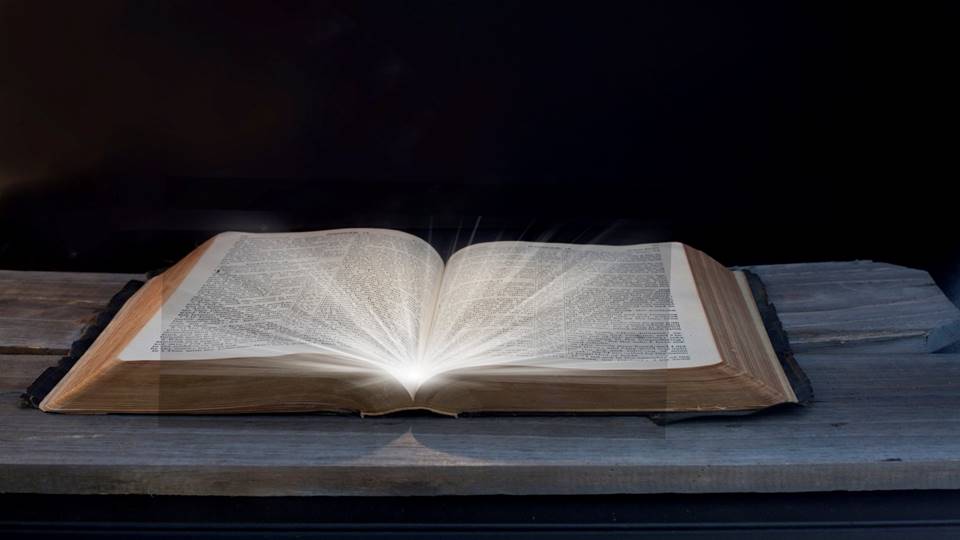 Bài đọc 2
Bài trích thư thứ hai của thánh
Phao-lô tông đồ gửi tín hữu Cô-rin-tô.
Tôi tự hào vì những yếu đuối của tôi, để sức
mạnh của Đức Ki-tô ở mãi trong tôi.
Alleluia-Alleluia
Thánh Thần Chúa ngự trên tôi, Ngài đã sai tôi đem Tin Mừng cho người nghèo khó.
Alleluia…
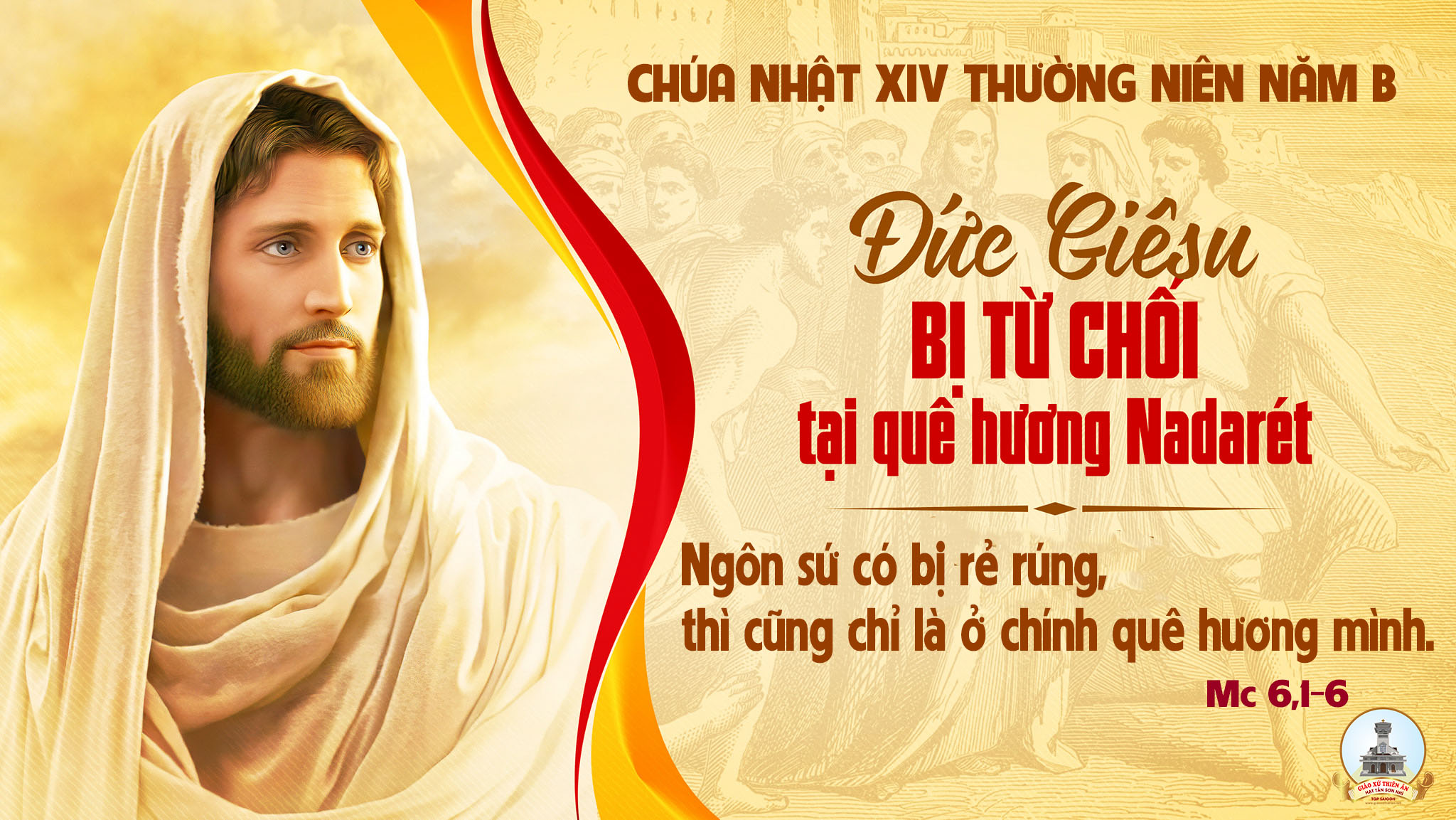 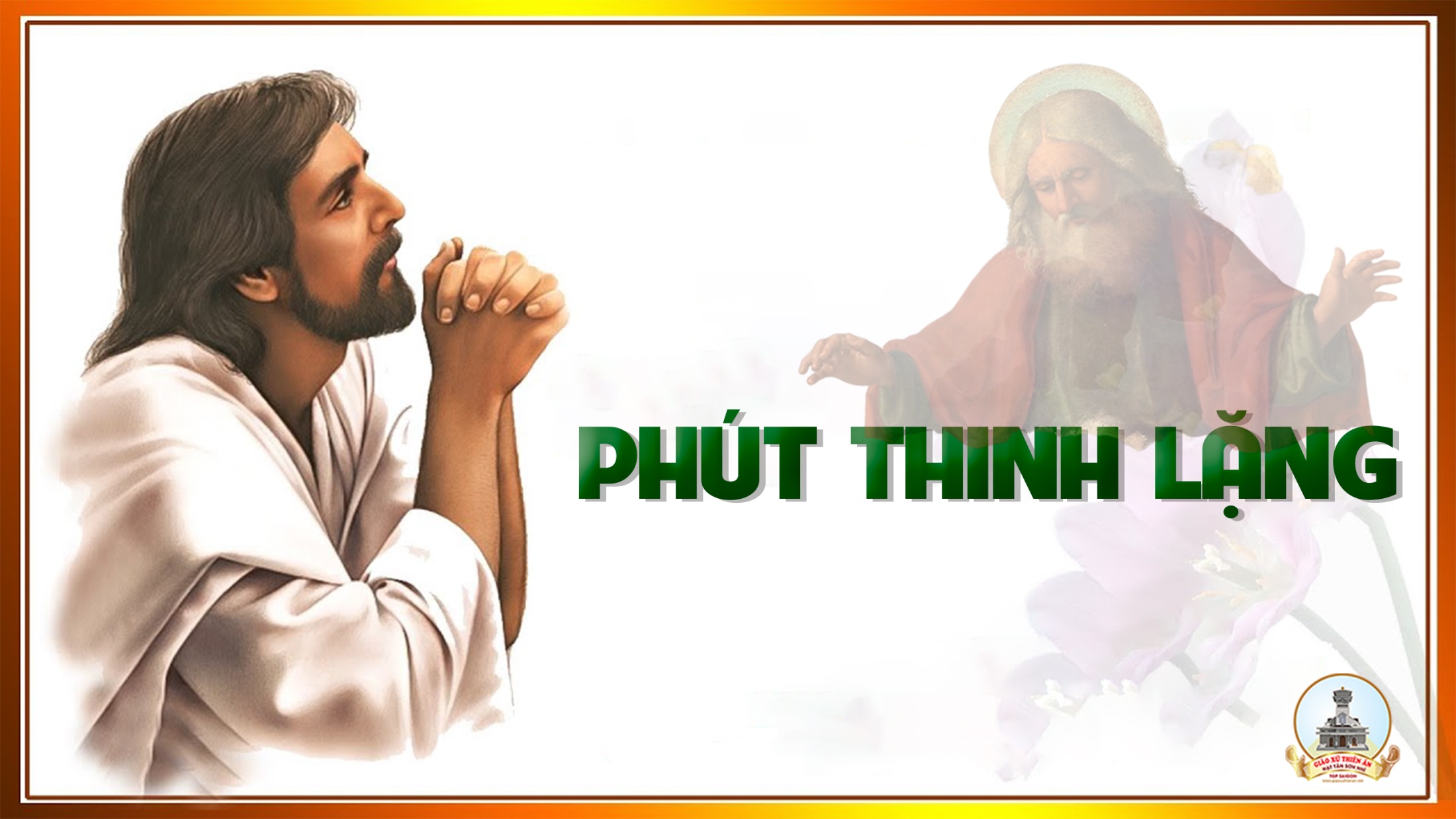 KINH TIN KÍNH
Tôi tin kính một Thiên Chúa là Cha toàn năng, Đấng tạo thành trời đất, muôn vật hữu hình và vô hình.
Tôi tin kính một Chúa Giêsu Kitô, Con Một Thiên Chúa, Sinh bởi Đức Chúa Cha từ trước muôn đời.
Người là Thiên Chúa bởi Thiên Chúa, Ánh Sáng bởi Ánh Sáng, Thiên Chúa thật bởi Thiên Chúa thật,
được sinh ra mà không phải được tạo thành, đồng bản thể với Đức Chúa Cha: nhờ Người mà muôn vật được tạo thành.
Vì loài người chúng ta và để cứu độ chúng ta, Người đã từ trời xuống thế.
Bởi phép Đức Chúa Thánh Thần, Người đã nhập thể trong lòng Trinh Nữ Maria, và đã làm người.
Người chịu đóng đinh vào thập giá vì chúng ta, thời quan Phongxiô Philatô; Người chịu khổ hình và mai táng, ngày thứ ba Người sống lại như lời Thánh Kinh.
Người lên trời, ngự bên hữu Đức Chúa Cha, và Người sẽ lại đến trong vinh quang để phán xét kẻ sống và kẻ chết, Nước Người sẽ không bao giờ cùng.
Tôi tin kính Đức Chúa Thánh Thần là Thiên Chúa và là Đấng ban sự sống, Người bởi Đức Chúa Cha và Đức Chúa Con mà ra,
Người được phụng thờ và tôn vinh cùng với Đức Chúa Cha và Đức Chúa Con: Người đã dùng các tiên tri mà phán dạy.
Tôi tin Hội Thánh duy nhất thánh thiện công giáo và tông truyền.
Tôi tuyên xưng có một Phép Rửa để tha tội. Tôi trông đợi kẻ chết sống lại và sự sống đời sau. Amen.
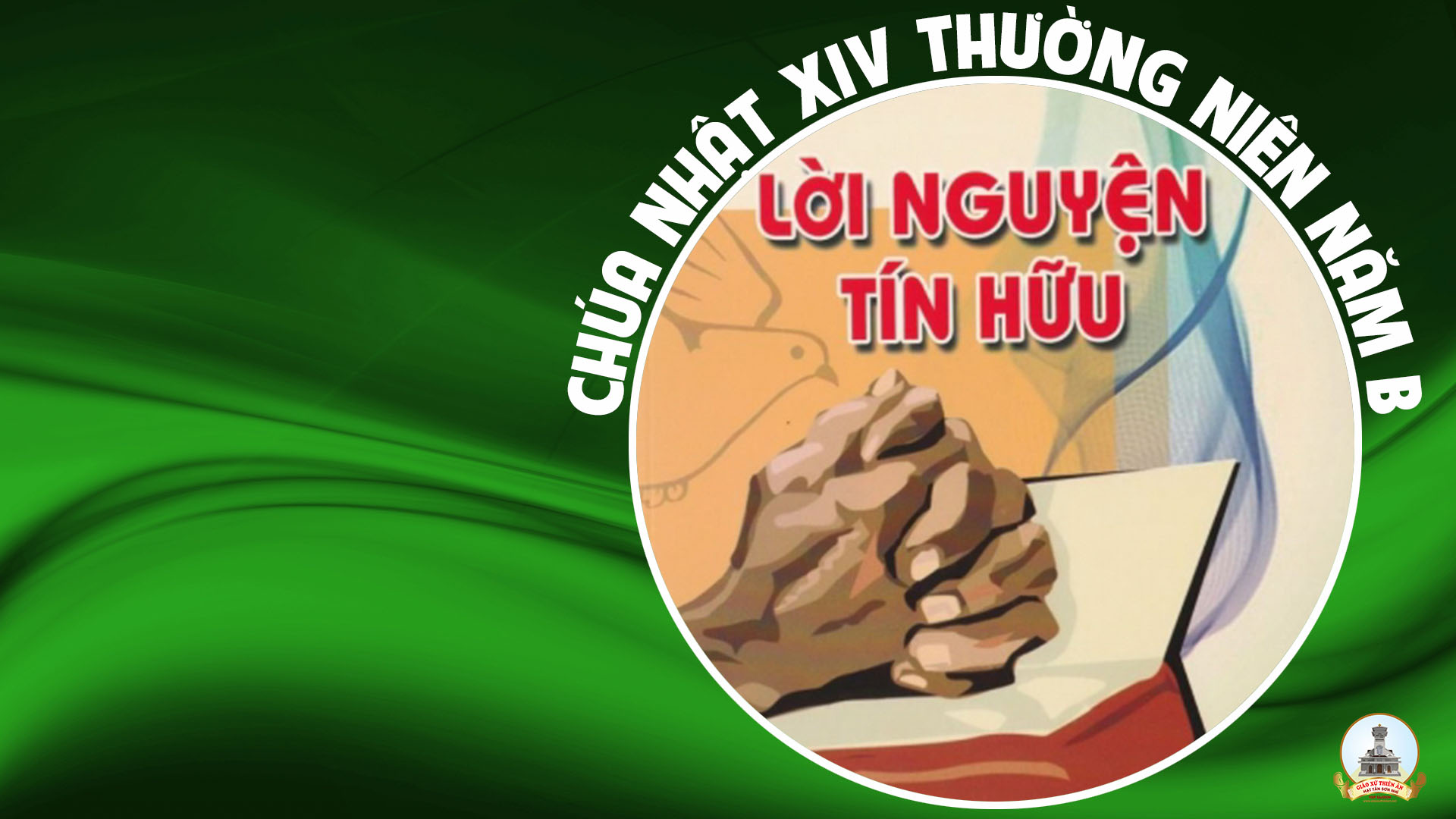 Anh chị em thân mến, thiên Chúa yêu thương và muốn cứu rỗi toàn thể nhân loại. Vì thế chúng ta hãy thành khẩn kêu xin Người.
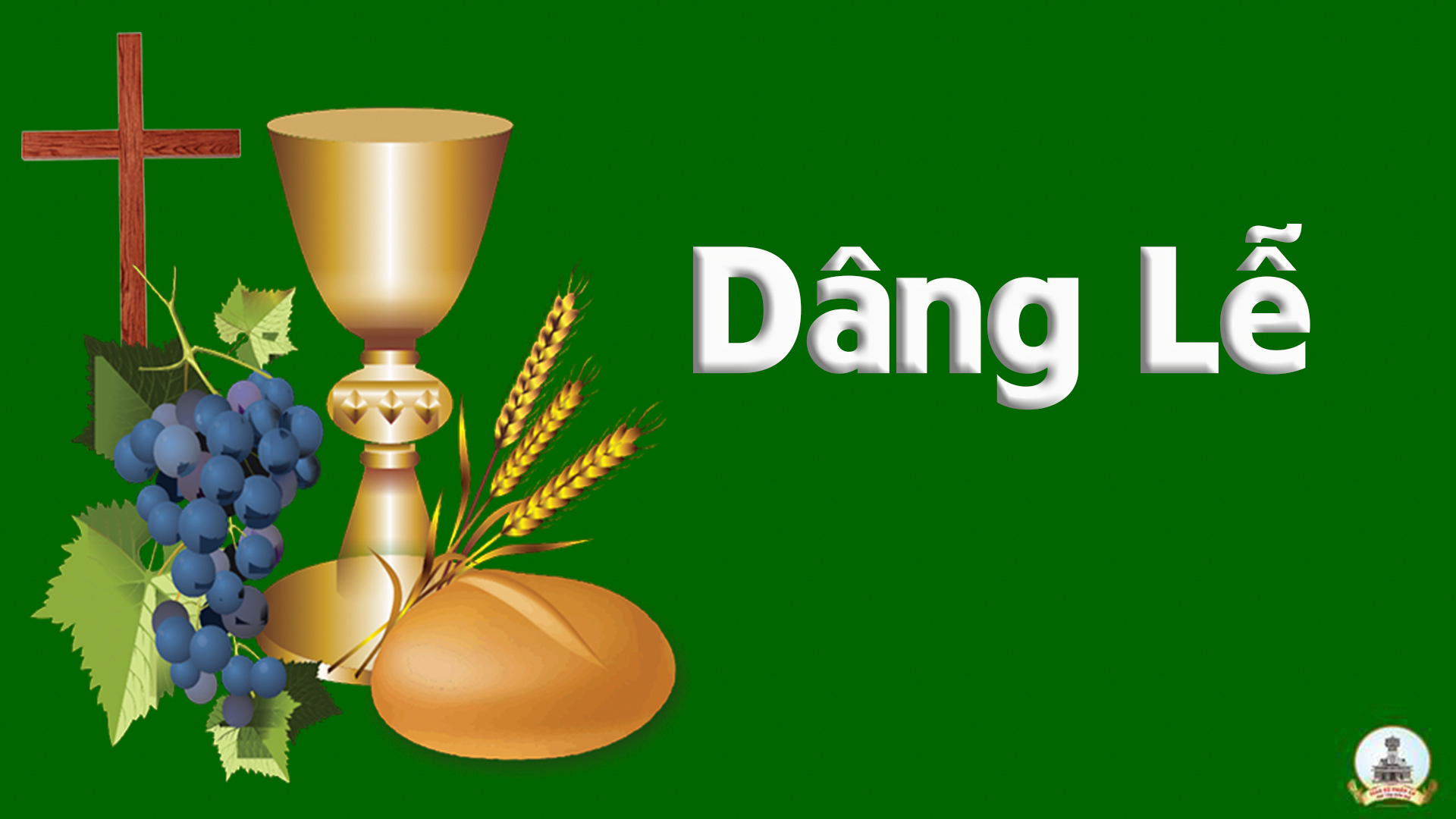 Lễ Dâng Cha HiềnĐăng Khoa
Tk1: Giờ đây, con đến bên gần Cha rất nhân hiền, nguyện dâng tâm tư và mơ ước này. Tình con, nay kết nên bài ca vô tận chúc khen tình Ngài ôi miên man.
Đk: Bánh trắng với rượu, nguyện dâng lên Cha hiền, xin thương đón nhận của lễ con dâng tiến. Cha ơi con đến dâng lời tán dương Ngài. Ước mong luôn làm đẹp ý Cha.
Tk2: Hạnh phúc, vui sướng khi gần bên tôn nhan Ngài, thầm thưa lên Cha lời yêu mến hoài. Đời con xin kết nên bài ca cảm tạ. Hát khen tình Ngài ôi bao la.
Đk: Bánh trắng với rượu, nguyện dâng lên Cha hiền, xin thương đón nhận của lễ con dâng tiến. Cha ơi con đến dâng lời tán dương Ngài. Ước mong luôn làm đẹp ý Cha.
Thánh Thánh Thánh
Thánh! Thánh! Thánh! Chúa là Thiên Chúa các đạo binh. Trời đất đầy vinh quang Chúa. Hoan hô Chúa trên các tầng trời.
** Hoan hô Chúa trên các tầng trời. Chúc tụng Đấng ngự đến nhân danh Chúa. Hoan hô Chúa trên các tầng trời, hoan hô Chúa trên các tầng trời.
Lạy Chiên Thiên Chúa
Lạy Chiên Thiên Chúa, Đấng xoá tội trần gian, xin thương xót chúng con. Lạy Chiên Thiên Chúa, Đấng xoá tội trần gian,
** xin thương xót, xin thương xót chúng con. Lạy Chiên Thiên Chúa, Đấng xoá tội trần gian, xin ban bình an cho chúng con.
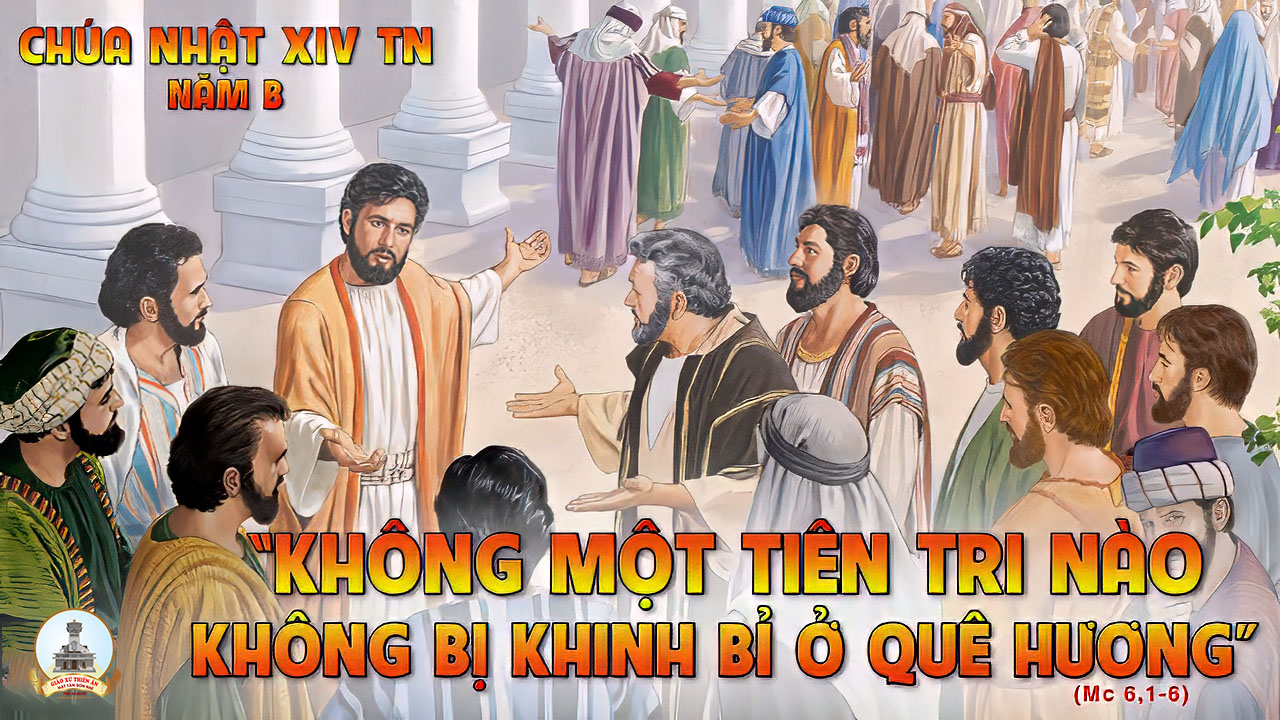 Ca Nguyện Hiệp LễXin Lắp Đầy Trái Tim ConKim Đường, O. Cist
Tk1: Xin lấp đầy trái tim, con Chúa ơi bằng tình yêu của Ngài như dòng suối mát ngọt ngào tắm gội miền đất hoang cằn cỗi,
***: Xin thiêu rụi trái tim con bằng lửa mến để yêu thương muôn người để từ đây con vang lời: “Tình yêu Chúa là hoan lạc của con”.
Đk: Chúa là tình yêu mà con tìm kiếm suốt đời, Chúa bài tình ca giai điệu đời con đẹp lắm, dệt bằng hồng ân thơm ngát hương hoa,
***: Dệt bằng buồn vui nối tiếp ngân nga, nguyện đời con trở thành một khúc hoan ca.
Tk2: Bao nhiêu ngày tháng trông mong, Chúa ơi con nay đã toại lòng dâng về Chúa mối tình nồng cho dù còn đắm chìm lạy Chúa,
***: Xin dâng trọn trái tim con hằng khao khát từ đất kia khô cằn, cậy lòng Chúa vẫn thương tình mà che lấp con quá nhiều tội khiên.
Đk: Chúa là tình yêu mà con tìm kiếm suốt đời, Chúa bài tình ca giai điệu đời con đẹp lắm, dệt bằng hồng ân thơm ngát hương hoa,
***: Dệt bằng buồn vui nối tiếp ngân nga, nguyện đời con trở thành một khúc hoan ca.
Tk3: Chúa đã gọi chính tên con, kết giao bằng tình nghĩa nhiệm màu con dâng Chúa mối tình đầu nguyên vẹn tựa trái tim nhỏ bé,
***: Chúa đối tượng của riêng con là lẽ sống là giấc mơ sum họp, niềm hạnh phúc khuyết u sầu là gió mát giữa cõi đời bể dâu.
Đk: Chúa là tình yêu mà con tìm kiếm suốt đời, Chúa bài tình ca giai điệu đời con đẹp lắm, dệt bằng hồng ân thơm ngát hương hoa,
***: Dệt bằng buồn vui nối tiếp ngân nga, nguyện đời con trở thành một khúc hoan ca.
Tk4: Con xin nguyện mãi trung trinh, Chúa ơi đừng để con phụ tình cho con sống chết vì Ngài cho dù đời trắng đen lừa dối, xin lấp đầy những băn khoăn,
***: Đường theo Chúa đầy chông gai mệt nhoài, xin nâng đỡ con trong đời đi theo Chúa trọn ước mơ mà thôi.
Đk: Chúa là tình yêu mà con tìm kiếm suốt đời, Chúa bài tình ca giai điệu đời con đẹp lắm, dệt bằng hồng ân thơm ngát hương hoa,
***: Dệt bằng buồn vui nối tiếp ngân nga, nguyện đời con trở thành một khúc hoan ca.
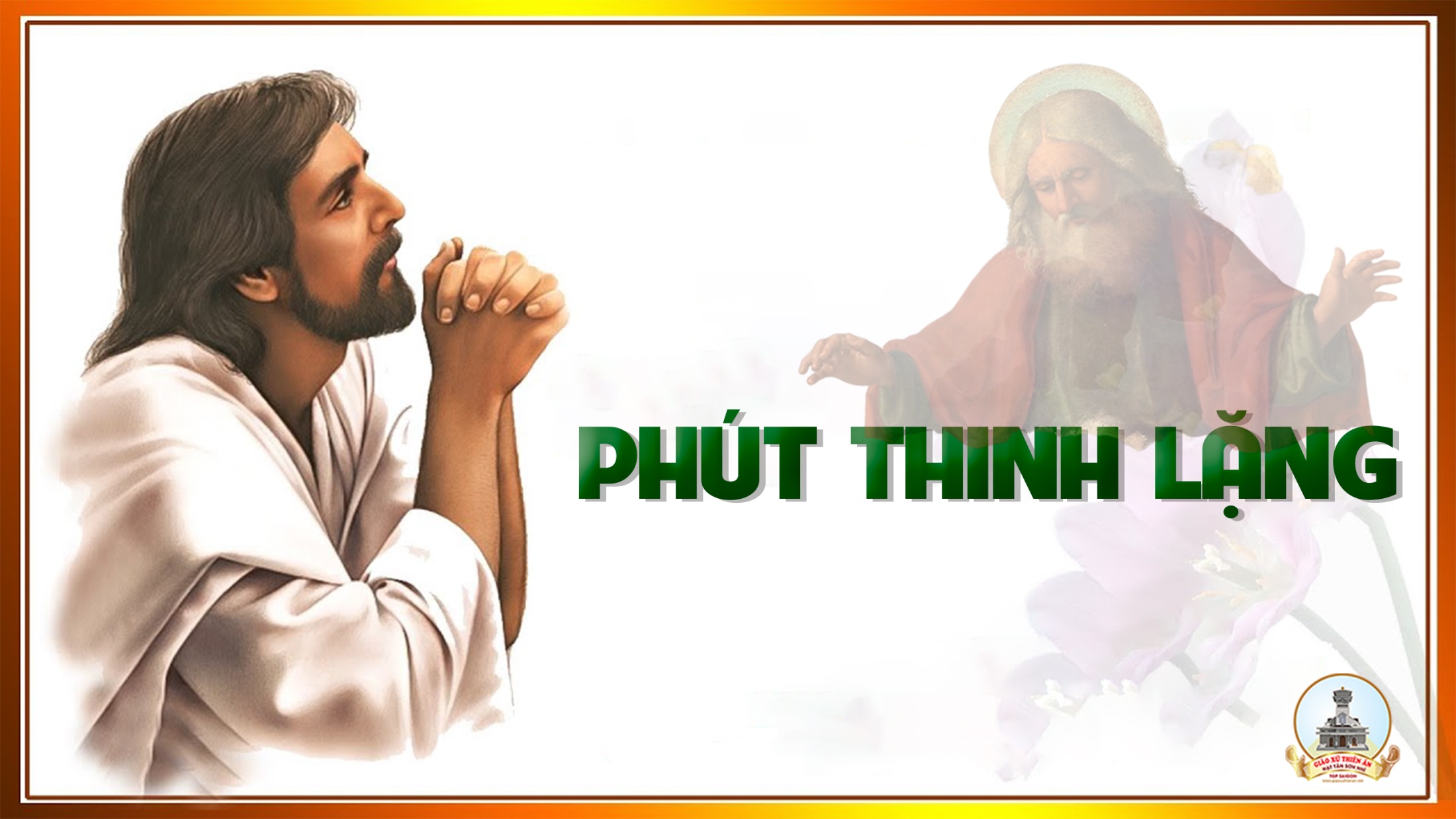 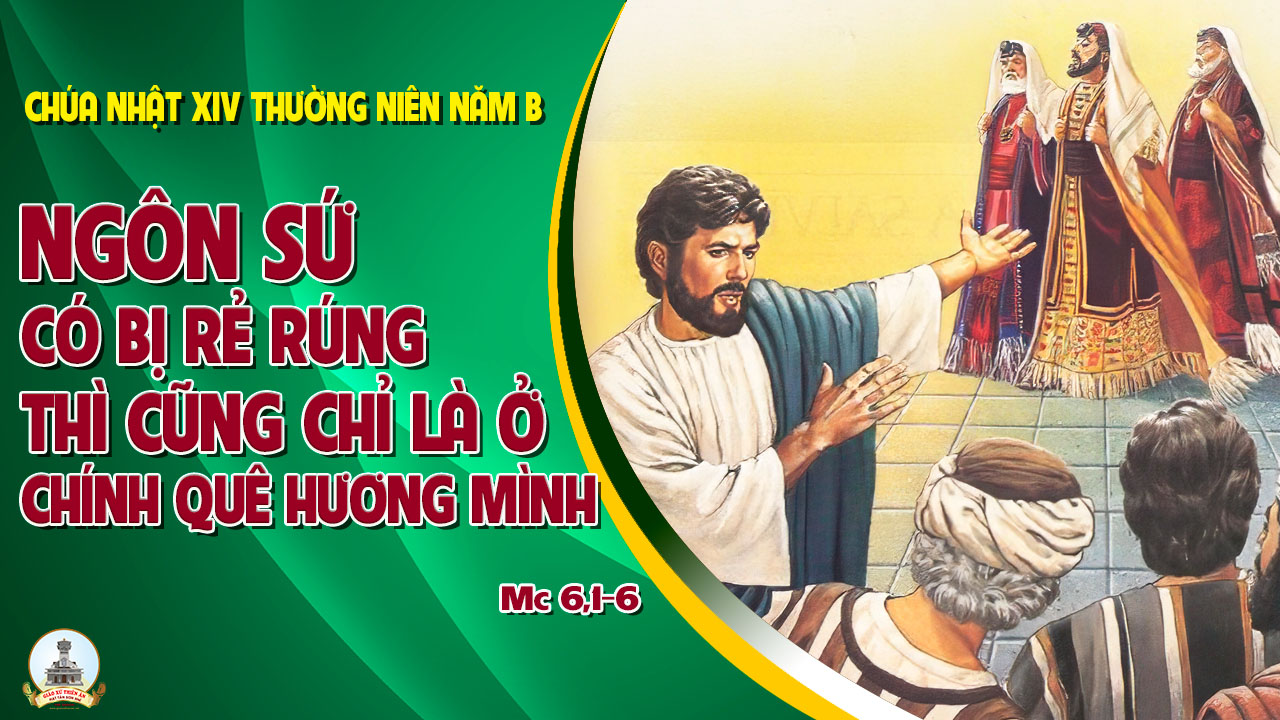 Ca Kết LễNguồn Cậy TrôngHoàng Vũ
Tk1: Mẹ ơi bao người lạc bước lưu đày, ngày tháng chơi vơi như thuyền nan giữa khơi. Đoàn con xin Mẹ, Mẹ hãy thương tình, dìu dắt con thơ qua hiểm nguy cõi đời.
Đk: Mẹ nguồn cậy trông chưa thấy ai xin Mẹ về không, hỡi Mẹ Thiên Chúa xin hãy lắng nghe con nài van.
***: Mẹ nguồn an vui ôi nữ trinh là nguồn an vui, hết tình kêu khấn con tin chắc Mẹ thương nhận lời.
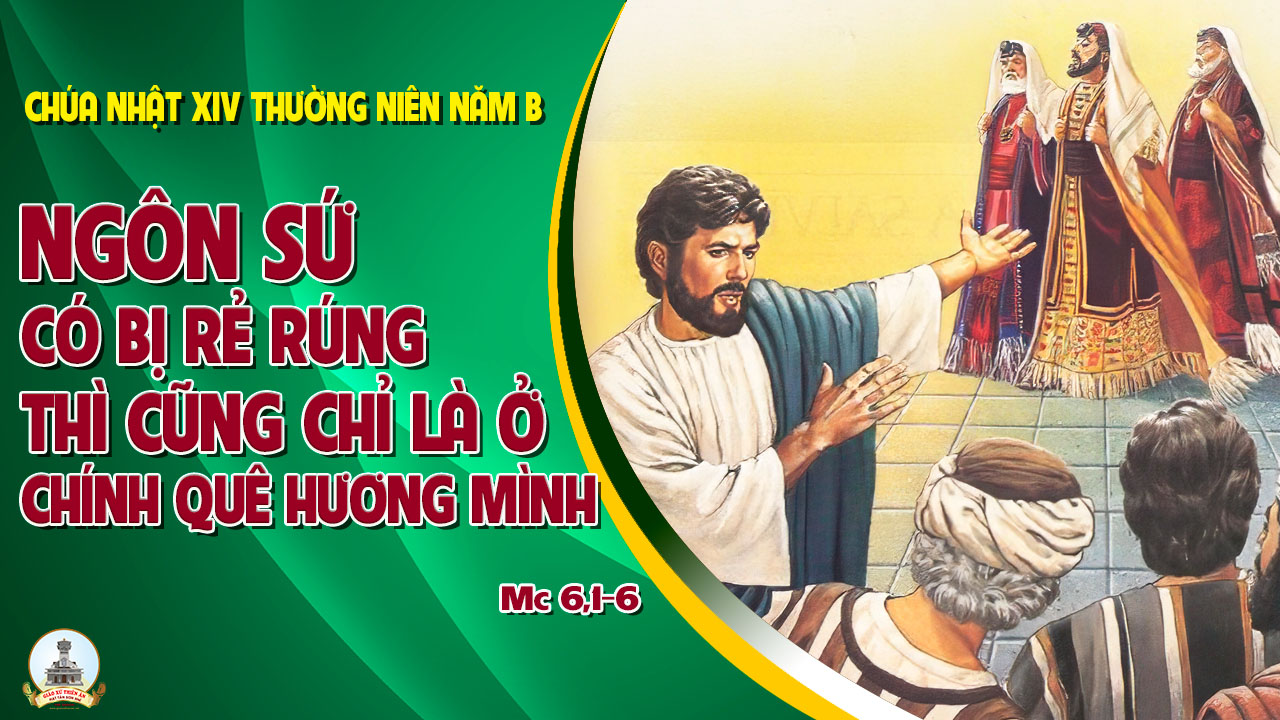